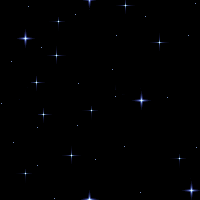 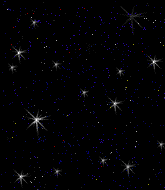 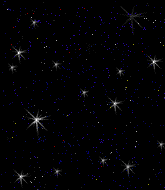 Môn học: Địa lý lớp 4
Địa lí
Kiểm tra bài cũ
Em hãy nêu đặc điểm của đồng bằng duyên hải miền Trung?
Em hãy đọc tên các đồng bằng duyên hải miền Trung và chỉ trên lược đồ.
Địa lí
Người dân và hoạt động sản xuất
ở đồng bằng duyên hải miền Trung
Người dân và hoạt động sản xuất
Địa lí :
ở đồng bằng duyên hải miền Trung
I. Dân cư tập trung khá đông đúc:
- So sánh lượng người sinh sống 
ở vùng ven biển miền Trung 
so với ở vùng núi Trường Sơn.

 So sánh lượng người sinh sống 
ở vùng ven biển miền Trung so 
với ở vùng đồng bằng Bắc Bộ 
và đồng bằng  Nam Bộ.
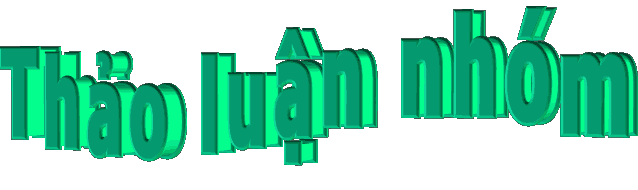 Số người ở vùng ven biển miền Trung nhiều hơn so với số người ở vùng núi Trường Sơn.
Dân số Việt Nam
Số người ở vùng ven biển miềnTrung ít hơn ở vùng đồng bằng Bắc Bộ và đồng bằng Nam Bộ.
Người dân và hoạt động sản xuất
Địa lí :
ở đồng bằng duyên hải miền Trung
I. Dân cư tập trung khá đông đúc:
Dân cư ở vùng đồng bằng duyên hải miền Trung khá đông đúc và phần lớn họ sống ở  các làng mạc, thị xã, thành phố.
Người dân và hoạt động sản xuất
Địa lí :
ở đồng bằng duyên hải miền Trung
I. Dân cư tập trung khá đông đúc:
Người dân ở đồng bằng duyên hải miền Trung là người dân tộc nào?
Người dân ở đồng bằng duyên hải miền Trung chủ yếu là người Kinh, người Chăm và một số dân tộc ít người khác.
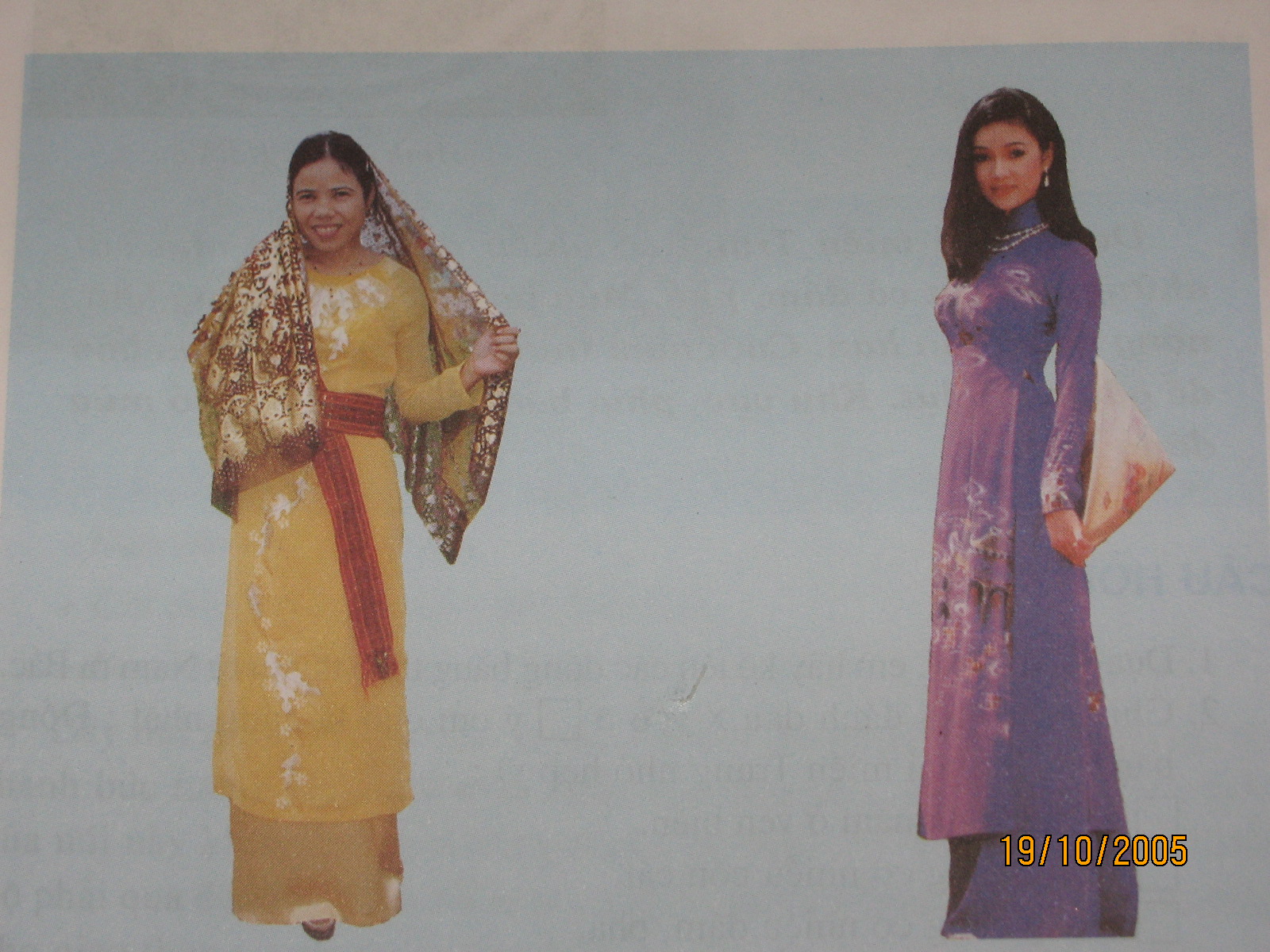 Hình1:Trang phục của phụ nữ Chăm
Hình2: Trang phục của phụ nữ Kinh
Em có nhận xét gì về trang phục của phụ nữ Chăm, phụ nữ Kinh?
Trang phục của phụ nữ Kinh: mặc áo dài, cổ cao.
Trang phục của phụ nữ Chăm: mặc áo, váy dài, 
 có đai thắt ngang và khăn choàng đầu.
Người dân và hoạt động sản xuất
Địa lí :
ở đồng bằng duyên hải miền Trung
I. Dân cư tập trung khá đông đúc:
2. Hoạt động sản xuất của người dân.
Đọc ghi chú các ảnh từ hình 3 đến hình 8 và cho biết tên các hoạt động sản xuất.
Nuôi tôm
Trồng mía
Trồng lúa
Chăn nuôi bò
Làm muối
Đánh bắt cá
Người dân và hoạt động sản xuất
Địa lí :
ở đồng bằng duyên hải miền Trung
I. Dân cư tập trung khá đông đúc:
2. Hoạt động sản xuất của người dân.
Người dân nơi đây đã có những hoạt động sản xuất như: trồng lúa, mía; chăn nuôi gia súc; đánh bắt cá, nuôi tôm và làm muối.
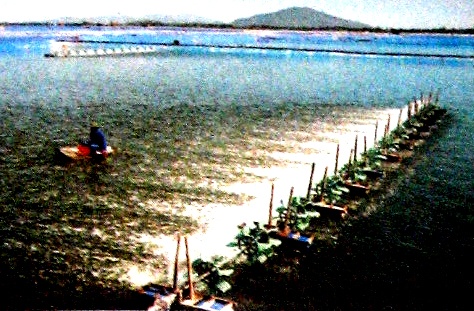 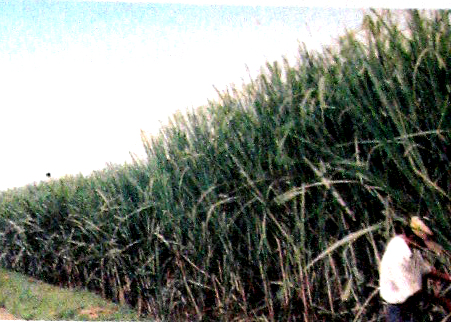 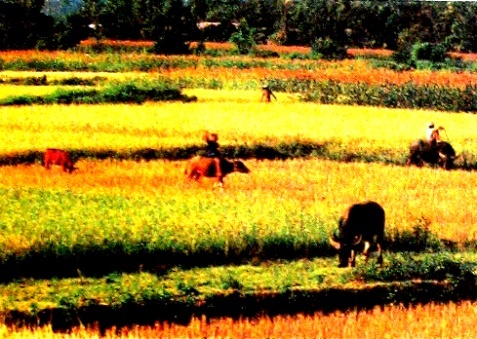 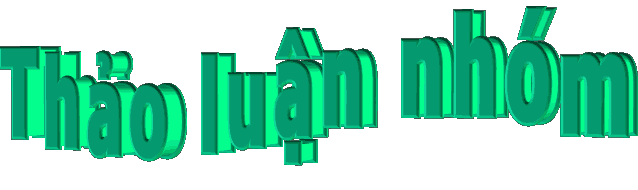 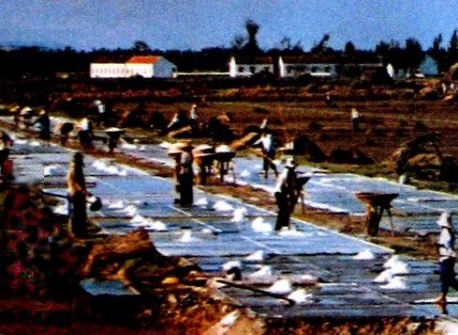 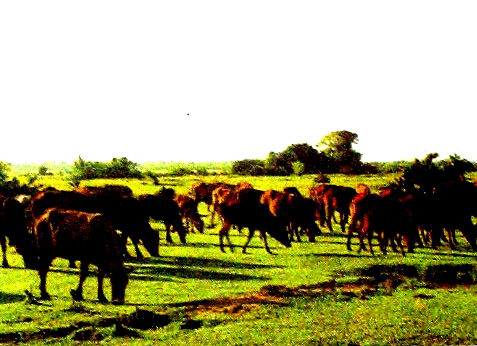 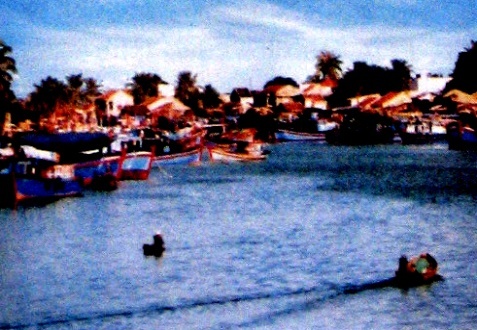 Xếp tên hoạt động sản xuất ở các hình theo nhóm ngành sản xuất cho phù hợp.
Trồng lúa, mía
Gia súc(bò)
Đánh bắt cá, nuôi tôm
Làm muối
Người dân và hoạt động sản xuất
Địa lí :
ở đồng bằng duyên hải miền Trung
I. Dân cư tập trung khá đông đúc:
2. Hoạt động sản xuất của người dân.
Các hoạt động sản xuất của người dân 
ở đồng bằng duyên hải miền Trung 
đa số thuộc ngành nông – ngư nghiệp.
Người dân và hoạt động sản xuất
Địa lí :
ở đồng bằng duyên hải miền Trung
I. Dân cư tập trung khá đông đúc:
2. Hoạt động sản xuất của người dân.
Đọc bảng:  Tên hoạt động sản xuất và một số điều kiện cần thiết để sản xuất, giải thích vì sao đồng bằng duyên hải miền Trung lại có các hoạt động sản xuất trên.
2. Hoạt động sản xuất của người dân.
Trồng lúa
Đất phù sa tương đối màu mỡ, khí hậu nóng ẩm.
Trồng mía, lạc
Đất cát pha, khí hậu nóng.
Làm muối
Nước biển mặn. Nhiều nắng.
Biển, đầm phá, sông. Người dân có    kinh nghiệm nuôi trồng, đánh bắt và chế biến thuỷ sản.
Nuôi, đánh bắt 
thuỷ sản
Người dân và hoạt động sản xuất
Địa lí :
ở đồng bằng duyên hải miền Trung
I. Dân cư tập trung khá đông đúc:
2. Hoạt động sản xuất của người dân.
Mặc dù thiên nhiên thường gây bão lụt và khô hạn, người dân miền Trung vẫn luôn khai thác các điều kiện để sản xuất ra nhiều sản phẩm phục vụ nhân dân trong vùng và các vùng khác cũng như xuất khẩu.
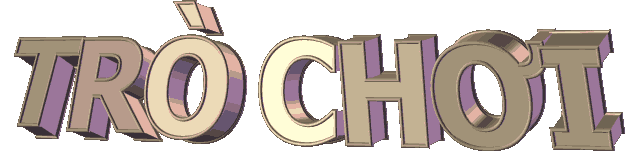 Em làm giám khảo !
    Ghi Đ vào ô trống trước ý đúng, ghi S vào ô trống trước ý sai trong mỗi câu sau: 

1. Ở đồng bằng duyên hải miền Trung
      Dân cư rất đông đúc, chủ yếu là người Kinh và người Chăm.
      Dân cư khá đông đúc, chủ yếu là người Kinh và người Chăm.
2. Nghề chính của họ là
      Nghề nông và làm muối.
      Nghề nông, làm muối, đánh bắt, nuôi trồng và chế biến thuỷ sản.
S
Đ
S
Đ
Người dân và hoạt động sản xuất
Địa lí :
ở đồng bằng duyên hải miền Trung
I. Dân cư tập trung khá đông đúc:
2. Hoạt động sản xuất của người dân.
BÀI HỌC :
Ở  đồng  bằng  duyên hải miền Trung dân cư tập trung khá đông đúc, chủ yếu là người Kinh và  người Chăm.  Nghề chính  của họ là nghề nông , làm muối , đánh bắt , nuôi trồng và chế biến thuỷ sản.
Chân thành cảm ơn các thầy, cô giáo
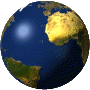 cùng các em học sinh
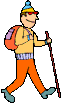